Indoor Air Quality Protocols and Communication
NH Health Officer’s Association 
Spring Conference
May 25, 2011

Phil Alexakos, MPH, REHS
Chief of Environmental Health and Emergency Preparedness
Manchester Health Department
Regulatory
Call comes in
“I have mold in my apartment, my landlord won’t do anything about it. What can you do for me?”
Regulation
Short answer
Nothing, there is no mold standard
Long answer
What other tools can we use?
Most important issue
What is the root cause?
Regulation
Leaking Pipes
RSA 48 
Local Housing Code
Lack of a bathroom vent
Not required
Flooding
RSA 48-A
48-A:14 Minimum Standards Established. – No landlord, as defined by RSA 540-A:1, I, renting or leasing a residential dwelling in a municipality which has not adopted ordinances, codes or bylaws pursuant to this chapter shall maintain those rented premises in a condition in which:
         II. There is defective internal plumbing or a back-up of sewage caused by a faulty septic or sewage system;       IV. The roof or walls leak consistently;     
          IX. There is an inadequate supply of water or whatever equipment that is available to heat water is not properly operating;
Who Does the Work?
American Indoor Air Quality Council
CMI, CMC, CMR, CMRS
American Board of Industrial Hygiene
CIH
Purpose
Establish guidelines and uniformity for conducting indoor air quality and mold related investigations in Manchester schools.
Investigations
5 Phases:
1.  Receipt of Complaint
 2.  Data Gathering
 3.  On Site Investigation
 4.  Report
 5.  Discuss Results
Phase 1: Receipt of Complaint
Role of Principal
 Open Dialogue with Those 		Concerned
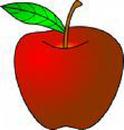 [Speaker Notes: CEO of School]
Phase 2: Data Gathering
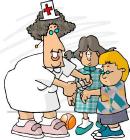 Interviews (Limited)
 Diaries (Limited)
 Questionnaire (Expanded)
 School Nurse Data
 Data Analysis
 Building Design Review (Floor         	Plans, HVAC)
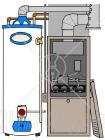 [Speaker Notes: All happening at the same time]
Phase 3: On Site Investigation
Walk-through of Building
 Grab Sampling of Basic IAQ 		Parameters
 Additional Sampling as 			Indicated
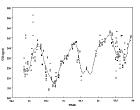 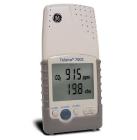 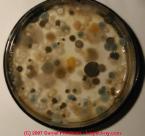 [Speaker Notes: A few gadgets go along way, but don’t take readings where you csan’t or are not able to explain the finding
Empathy and interviews]
Phase 4: Report
Provide History & Background 		Information
 Include Findings and Non-			findings
 Include Recommendations
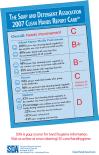 [Speaker Notes: Standard format with references and background info. Drinking water and humidifiers story]
Phase 5: Discussions
Principal
 Staff
 Parents
 Building Maintenance
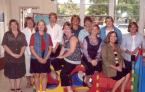 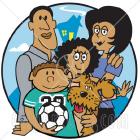 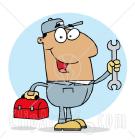 Important Points
Rarely is There a Single, Clear 	Cause IAQ Problems.
 Other Issues Can Mask or 			Compound IAQ Problems.
 No Magic Test to Find IAQ 		Problems
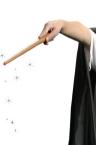 [Speaker Notes: People often have differing sensitivities]
Important Points
Communicate
 Communicate
 Communicate
Proactive Communication
Identify an indoor air quality coordinator
“Tools for Schools” US EPA
NH DOE Requirement!!! (see form)
Staff can go to one person to seek information and/or share a concern
Anticipate possible triggers
Chain of Command
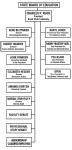 WHO??
School Principal
School Nurse
Chief of Facilities
Person with the least seniority
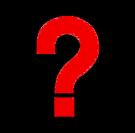 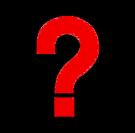 Reactive Communication
Share valid information as soon as you can 
Take each concern seriously
Provide updates to complainants and other affected parties
Pre-identify media spokesperson
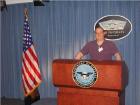 Communication Best Practices
Respect
Listen
Update
Rumor Control
Final Report
Goal
To work collaboratively to assure that a building’s air quality is as good as possible.
Case Study
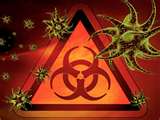 IAQ Complaints in the School Setting
Chronic Issue
Details
Middle School
Built into the side of a large hill
Subterranean “Bomb Shelter”
Dirt floor, unventilated space
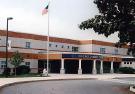 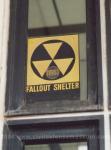 Data Collection
Symptom questionnaires (journals)
IAQ parameters via data logger
School Nurse student asthma data
Face-to-face interviews with teachers
Symptoms
Stuffiness
Burning eyes
Respiratory 
Rash
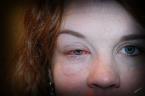 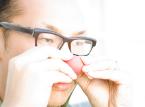 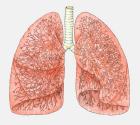 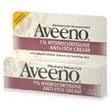 What Did We Learn?
Air exchange was not in balance
Negative air in classroom space
Bomb shelter was being entered
Humidity levels were >50 %
Multiple complainants on the floor, all abutting the Bomb Shelter space
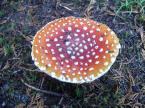 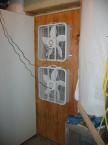 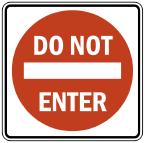 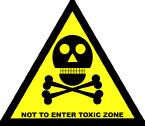 What Did We Do?
Restricted access to bomb shelter, all staff
Installed a mechanical vent with alarm in the bomb shelter space (negative air)
Adjusted balance in rooms to be positive
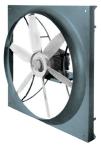 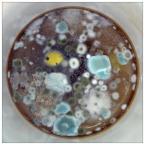 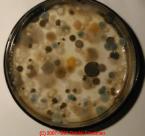 Added Wrinkle
Specific mold related sensitivity complaint
Indoor and Outdoor comparative sampling with no significant difference between the two
Final Steps
Communicate results
Establish a mechanism for any further complaints or issues
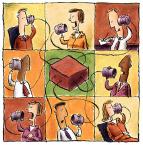 Special Thanks To:
Jim Thomas, CIH, MPH

 Rosemary Caron, Ph.D., MPH
Questions & Answers
Resources
http://www.education.nh.gov/program/school_approval/documents/A24IAQ.doc
http://www.epa.gov/iaq/schools/
http://www.ccohs.ca/oshanswers/phys_agents/thermal_comfort.html
http://www.nyc.gov/html/doh/html/epi/moldrpt1.shtml
Contact Info
palexako@manchesternh.gov